百分数和小数的互化
苏教版六年级上册
张云
第一关，我能行！
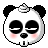 把下面的小数改写成分数，并说一说小数改写成分数的方法。
＝
9
45
100
20
0.45 ＝
367
1000
0.367＝
把小数改写成分数，先把小数改写成分母是10、100、1000的分数，再约分化简。
21
3
100
25
把下面的分数改写成小数，再说一说你是怎样想的？
= 0.12
= 3÷25
= 21÷100
= 0.21
把分数改写成小数，用分子除 以分母，除不尽的一 般保留三位小数 。
1.8
35
9
21.2
100
100
100
100
把下面的分数改写成百分数。
＝ 9％
＝ 35％
＝ 1.8％
＝ 21.2％
分母是100的分数可以直接改写成百分数 。
例2  学校田径队进行体能训练，
李老师要求队员用5分钟完成指定个数的仰卧起
坐练习。结果王红完成了指定个数的1.15倍，李
芳完成了指定个数的110％。谁完成的个数多？
要知道谁完成的个数多，只要比较1.15与
110％的大小。
可把小数改写成
百分数，再比较。
可把百分数改写
成小数，再比较。
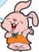 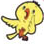 把 0.5 、2.6 、0.789  改写成百分数。
0.5 =
＝
50
=
100
2.6  =
5
78.9
10
789
＝
260
26
100
0.789  =
1000
100
10
第二关，合作探究新知
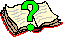 思考：尝试用学过的知识怎样把小数改写成百分数？
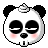 = 50 %
= 260 %
= 78.9%
把小数点向右移动两位，同时添上百分号。
小数                                             百分数
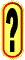 你知道吗？
当小数点向右移动两位时，原数就扩大100倍；再添上百分号，又使它缩小100倍。所以原数大小是不变的。
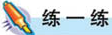 1.把0.25、0.08、0.8、1.7、2改写成百分数。
（4）1.7 =
170％
（1）0.25 =
25％
（2）0.08 =
8％
（5）2 =
200％
80％
（3）0.8 =
72
100
118
0.9
100
100
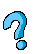 用学过的知识怎样把百分数改写成小数？
你能直接把百分数改写成小数吗？
把 72% 、118% 、0.9%  化成小数。
72%  =
= 72÷100   = 0.72
118%  =
= 118÷100 = 1.18
= 0.9÷100  = 0.009
0.9%  =
合作交流
把百分号去掉，同时把小数点向左移动两位。
百分数                                              小 数
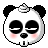 我会了！
去掉百分号时，原数就扩大100倍；然后再把它的小数点向左移动两位时，又使它缩小100倍。所以原数大小是不变的。
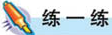 2.把43％、131％、16％、0.4％改写成小数。
（1） 43％ =
0.43
1.31
（2） 131％ =
（3） 16％ =
0.16
0.004
（4） 0.4％ =
百分数和小数互化的方法
把小数化成百分数，只要把小数点向右移动两位，同时在后面添上百分号；把百分数化成小数，只要把百分号去掉，同时把小数点向左移动两位。
第三关，课堂体验！
我是填空小能手！
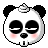 把小数改写成百分数，只要把小数点向（    ）移动 (    ) 位，同时在后面添上（            ）；把百分数化成小数，只要把百分号（         ），同时把小数点向（     ）移动(    )位。
右
两
百分号
去掉
左
两
例2  学校田径队进行体能训练，
李老师要求队员用5分钟完成指定个数的仰卧起
坐练习。结果王红完成了指定个数的1.15倍，李
芳完成了指定个数的110％。谁完成的个数多？
1.15=115％
110％=1.1
1.15﹥110％
1.15﹥110％
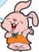 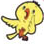 连线题
0.09
1.13
0.985
0.009
0.25
25%
113%
9%
0.9%
98.5%
0.375
1
比较大小
﹤
﹥
14.3%
(     )
1.43
(     )
10%
﹥
=
(     )
800%
8
(     )
3.75%
1
1
3
3
在0.3；     ；30%；0.03这四个数中，最大的是（       ），最小的是（        ），相等的是（      ）与（       ）。
0.03
0.3
30%
谢谢！